Food and Beverage ManagementThe sixth edition
Chapter 8
Events, Conferencing and Banqueting
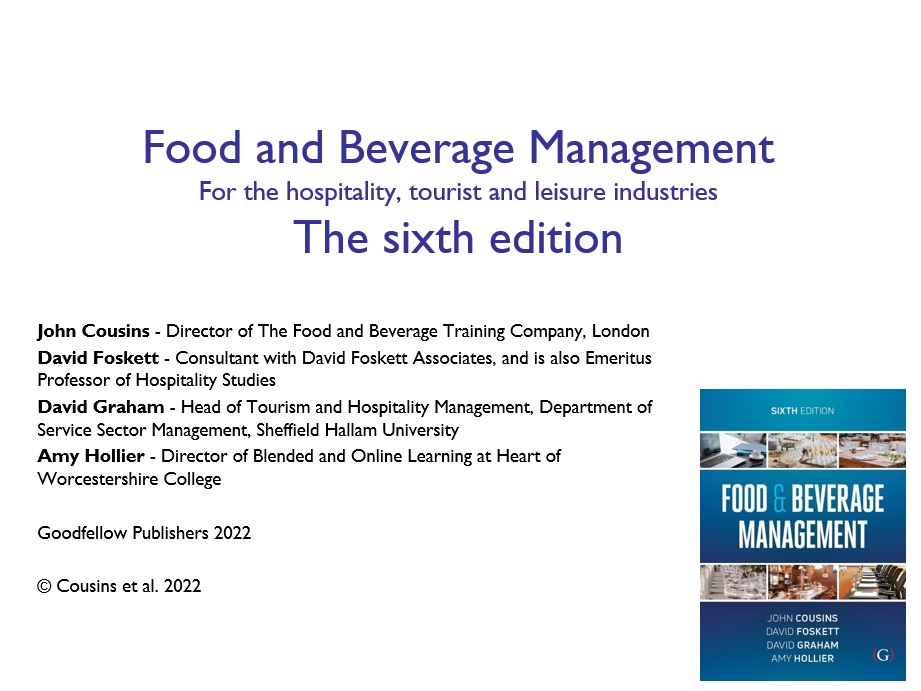 Chapter 8 covers:
Size and scope of the events industry
Opportunities and challenges
Sales and marketing
Staffing considerations
Costing considerations 
Managing the event process
Event categories and examples
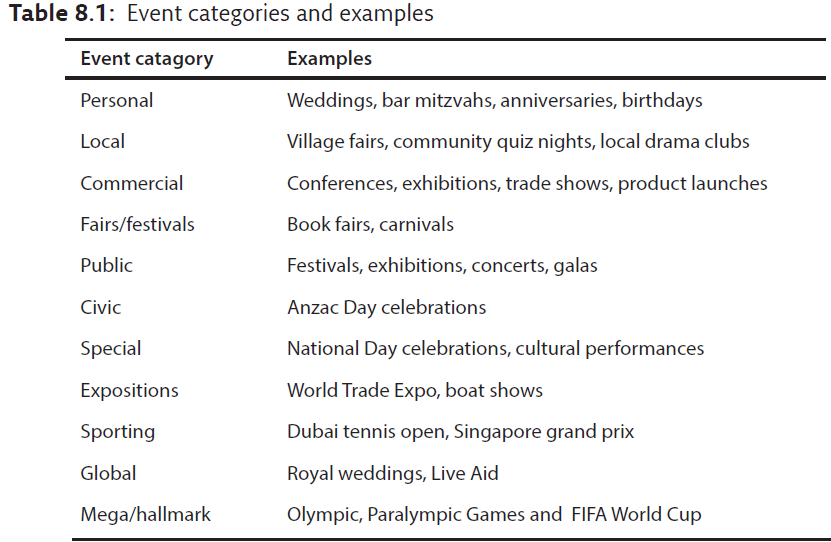 Comparison of characteristics
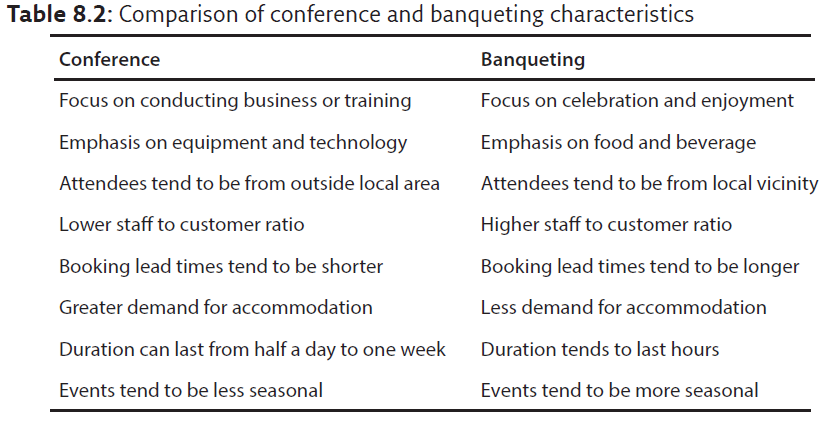 Examples of types of events
Congress
Exhibition/trade fair
Forum
Interview
Lecture
Meeting
Retreat
Road show
Seminar
Workshop 
Off-premises events
Top international meeting countries
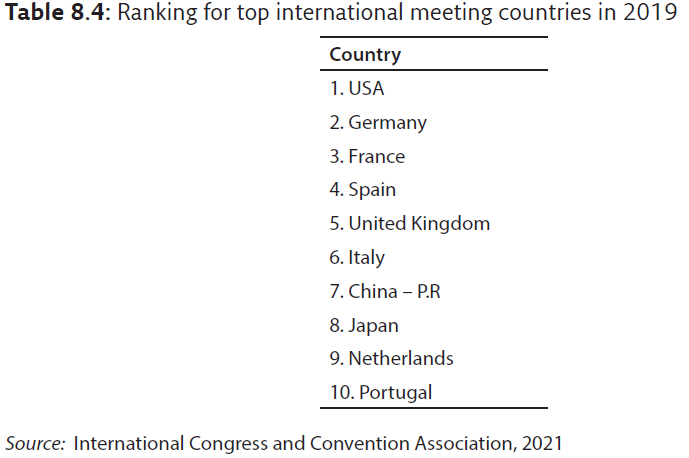 Event management companies (EMCs)
Organise events on a contract basis on behalf of their clients
Services can include: 
Concept development 
Planning the event theme and decor 
Marketing and advertising and ticketing 
Screening venues 
Risk assessment 
Contracting entertainers, speakers and other artists 
Dealing with caterers
Benefit of events
Utilisation of space and resources
Revenue stream
Potential to capitalise on national and local events
Can achieve high customer satisfaction 
Savings through bulk food and beverage purchasing
Less food waste and reduced labour costs due to fixed menu and numbers
Reduced full time labour costs
Potential challenges
Space perishability
Competitive environment
Large inventory of equipment to manage
Managing expectations of large numbers
Achieving satisfaction of large numbers
Managing causal labour
Management of AV
Multiple stakeholders
Restaurant and event operations
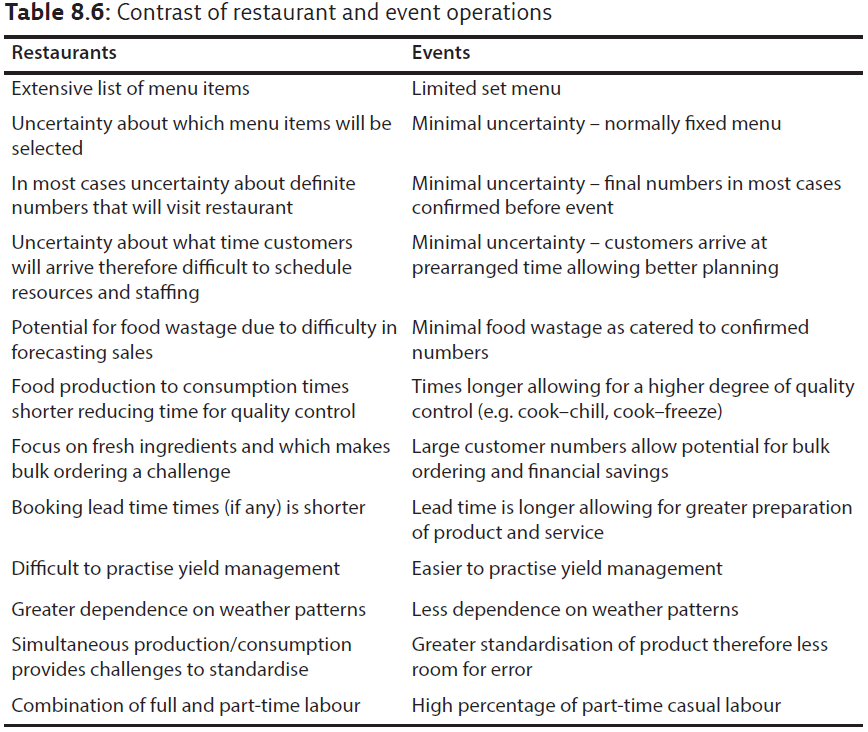 Sales and marketing
Activities include:
Marketing of venue to different customer segments
Maximising distribution channels and intermediaries
Effective sales teams
Event sales strategies
Event segmentation
Examples of event segments include:
In-house customers
Local businesses
Local residents
Corporate companies
Charities or non-profit organisations
SMERF Groups (Social, military, educational, religious and fraternal)
Trade and professional associations
Incentives market
Exhibitions market
Maximising distribution channels
Examples of channels may include:
Website
Central Reservations System (CRS)
Event/meeting planners
Destination management companies (DMCs)
Convention bureaus
Web based software for meeting/events
Accommodation and meeting booking sites
Effective sales teams
Sales personnel should be allocated specific targets 
Monitoring may include:
Number of telephone calls made
Number of sales calls or presentations made
Revenue achieved by sales person
Event sales strategies include:
Utilising efficient event-booking software
Applying effective sales techniques
Creating venue generated events
Developing high quality event collateral
Sales activities include:
Forecasting high and low demand periods
Maintaining reservation records and customer history
Forecasting net yield for event bookings
Awareness of segment booking patterns
Avoiding very advanced bookings
Enforcing clear cancellation procedures
Considering commissions for intermediaries
When demand is high:
Accept only full priced bookings
Don’t
Let out part space bookings too far in advance
Offering discounts or promotions
Provide complimentary products or services
Have out of order rooms or refurbishments
When demand is low:
Maximise spending of existing customers
Offer promotions and be prepared to negotiate
Create venue generated events
Provide upgrades
Encourage positive selling techniques
Provide familiarisation events for potential clients
Offer free space to local communities
Carry out internal quality audits and deep cleaning and routine maintenance
Example promotion activities
Embrace social media
Be known as sustainable
Email alerts
Encourage companion (linked) services
Promote loyalty
Creating venue events: the process
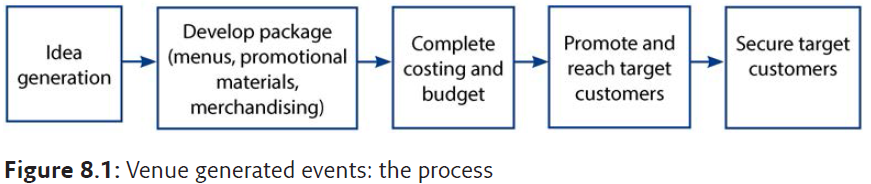 Event collateral
Includes:
Logo of venue or establishment 
Contact information and location
Information about the venue
Floor plans, room setups and example menus
Professional photographs
List of products and services offered 
Pricing, including the range of packages
Reviews, classifications and awards
Other considerations
Outsourcing for services and products 
White listing
Greening of events
Staffing considerations
Some of the main skills and qualities required are:
Welcoming and friendly approach
Good personal presentation
Flexibility in meeting customers’ needs
Ability to sell products and services
Planning and co-ordination skills
Visible to staff and clients
Hard working and creative
Example organisation chart
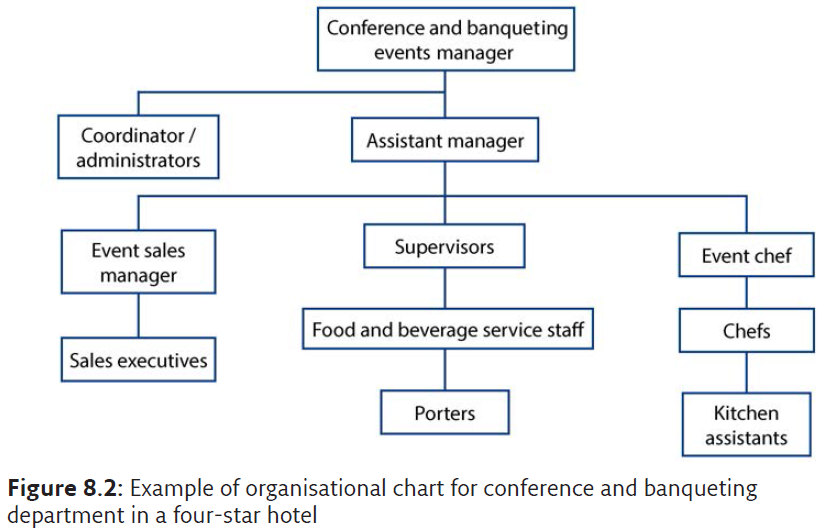 Staffing; employing casual staff
Many casual staff are transient and may not have the right skills
Different staff can be supplied by agencies for events
Allowing time for briefing is essential
Costing
The cost of an event can be broken down into four main categories: 
Operational or production costs – including hiring of event staff, construction, insurance and administration 
Venue/site rental
Promotion – advertising, public relations and sales promotion 
Talent – costs associated with entertainment
Example budget template
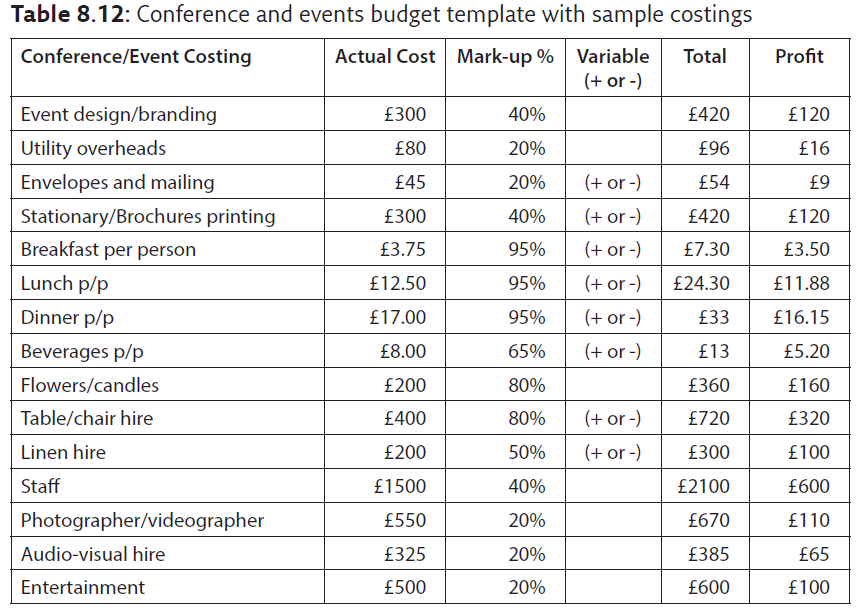 The event process
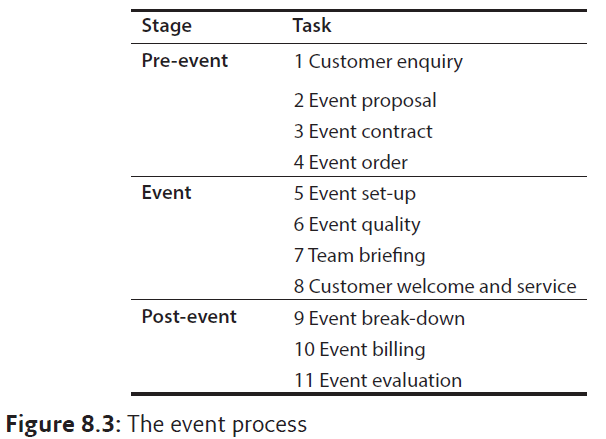 Example event order
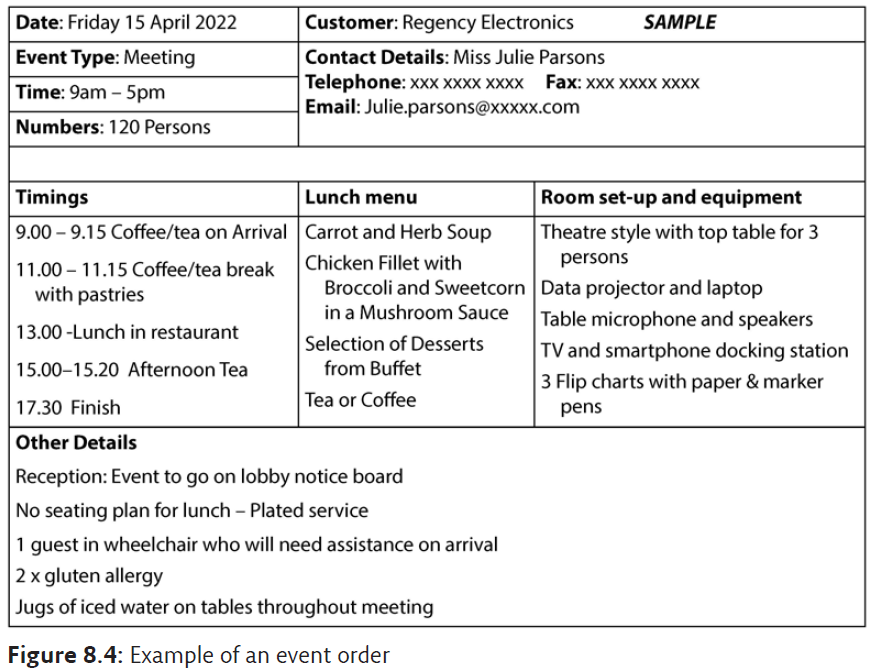 Example Gantt Chart
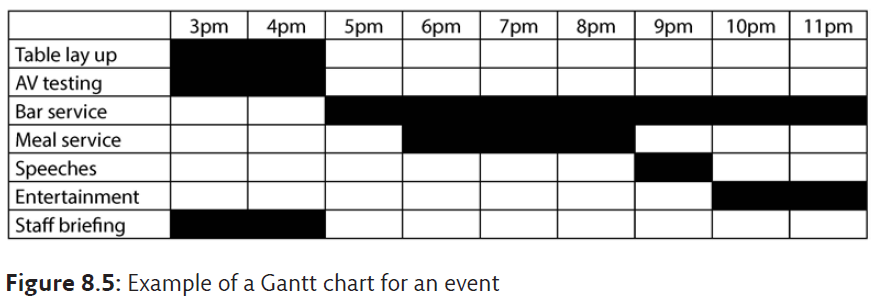 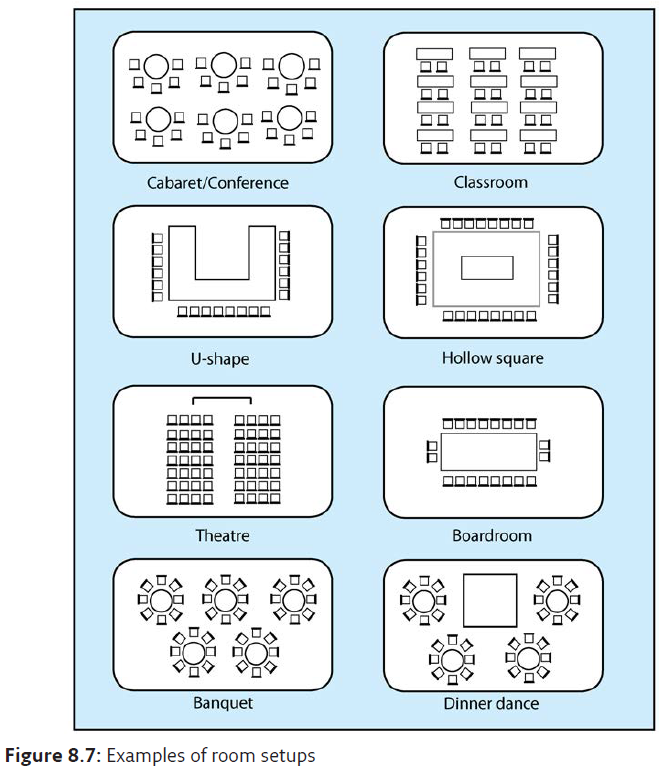 Example room setups
Seating plans
Common for seating plans to be produced in two main ways:
Alphabetical list of the people attending, giving an indication of the location where the person has been seated
Listing of the people attending, showing all the people seated in the same location, or on a specific table
Banqueting: potential challenges
Menu design
Food safety
Food quality
Food and beverage timing
Flow of service
Diverse customer base
Intoxication
Event crisis planning
Conferences: Potential challenges
AV system and delivery
Having up to date information technology
Dealing with multiple contractors
Potential for additional revenues
Event evaluation is essential
Feedback from the customer
Feedback from team
Measure how the event performed against:
planned budget
event order
departmental service standards
Keep records
Ensure remedial action is taken as necessary
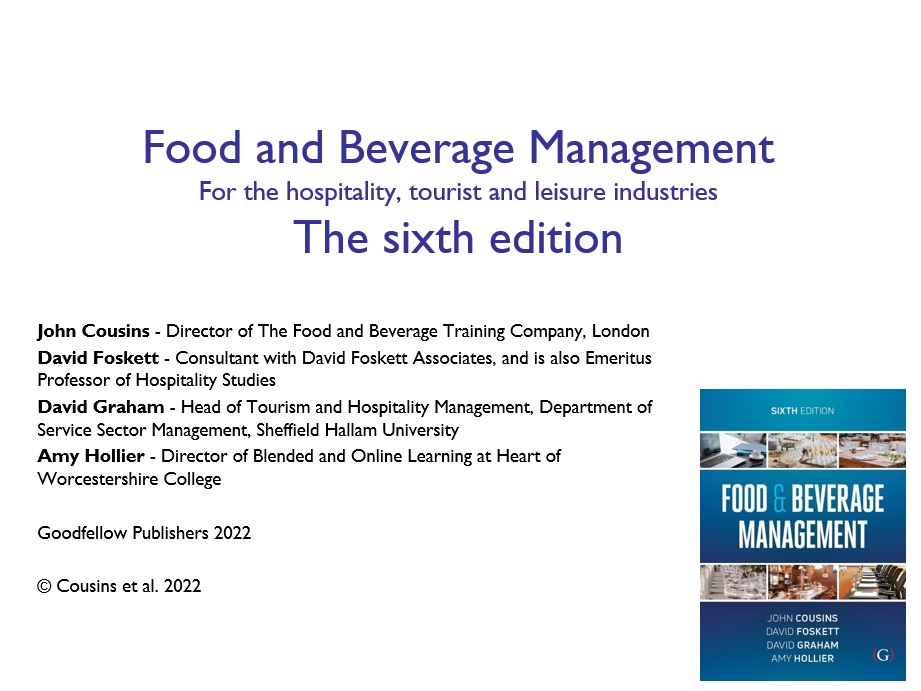